14
6
3
8
12
9
2
5
11
7
10
1
13
15
4
14
6
3
8
12
9
2
5
11
7
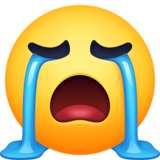 10
13
15
4
14
6
3
8
12
9
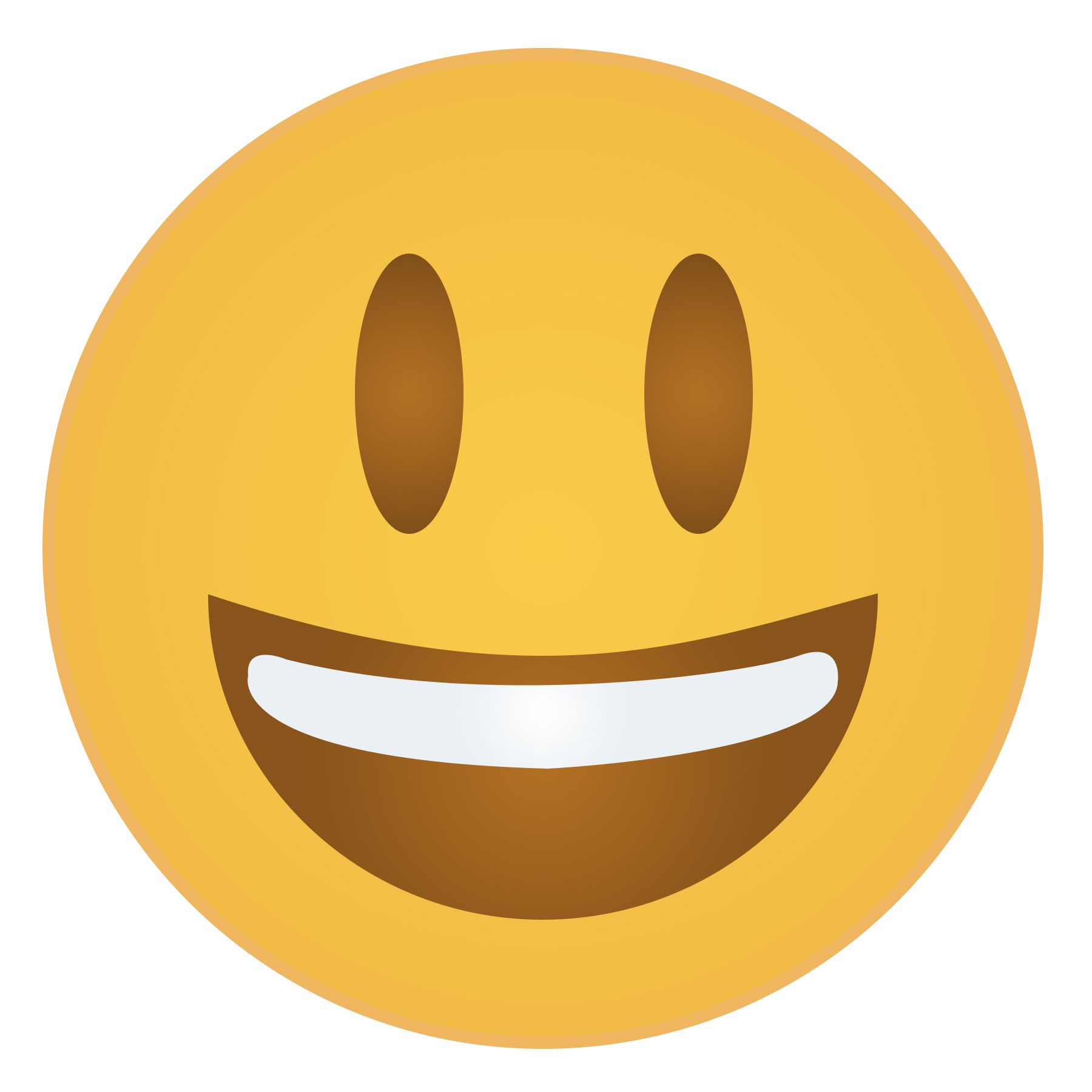 5
11
7
10
1
13
15
4
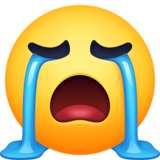 14
6
8
12
9
2
5
11
7
10
1
13
15
4
14
6
3
8
12
9
2
5
11
7
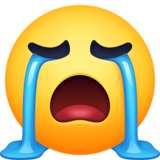 10
1
13
15
14
6
3
8
12
9
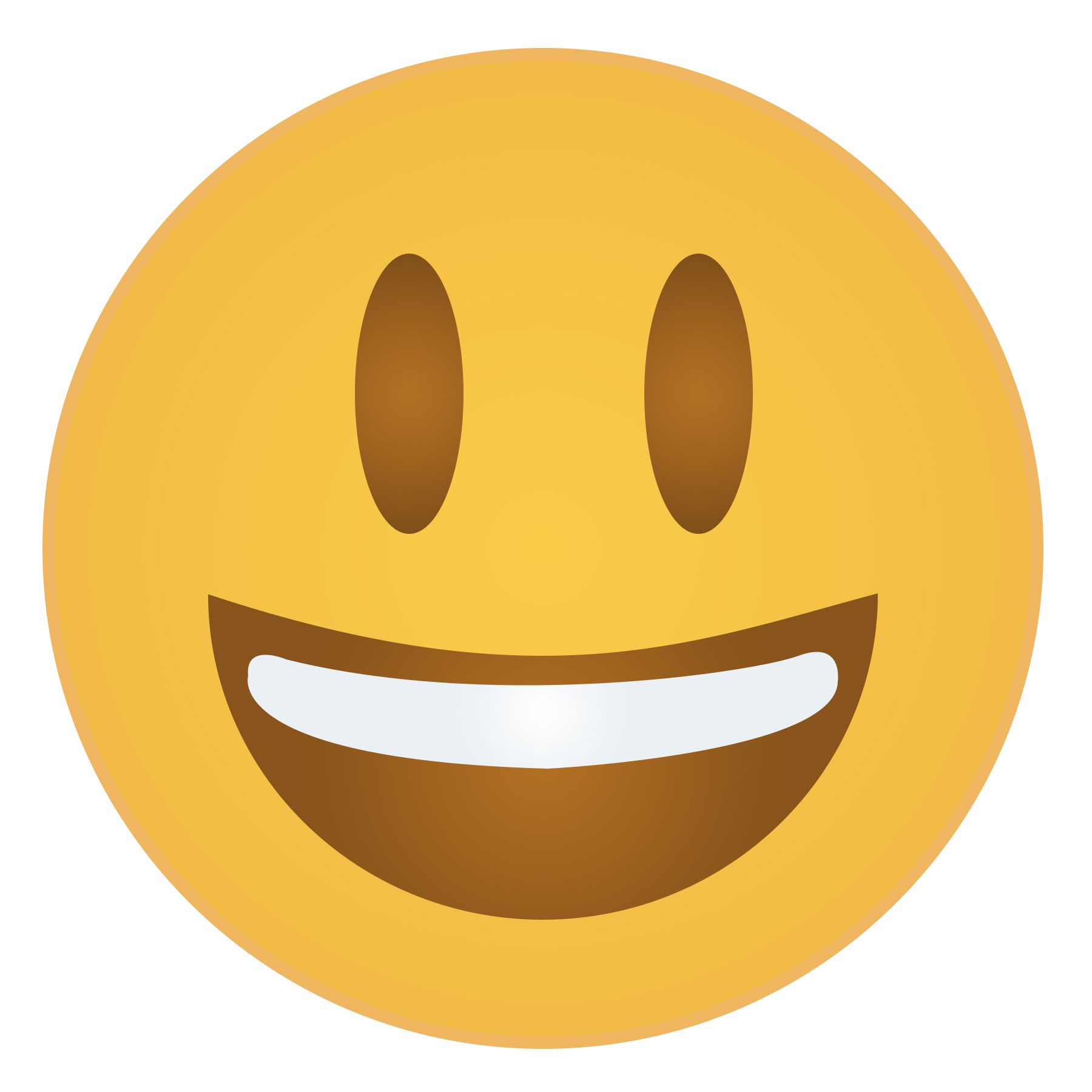 2
11
7
10
1
13
15
4
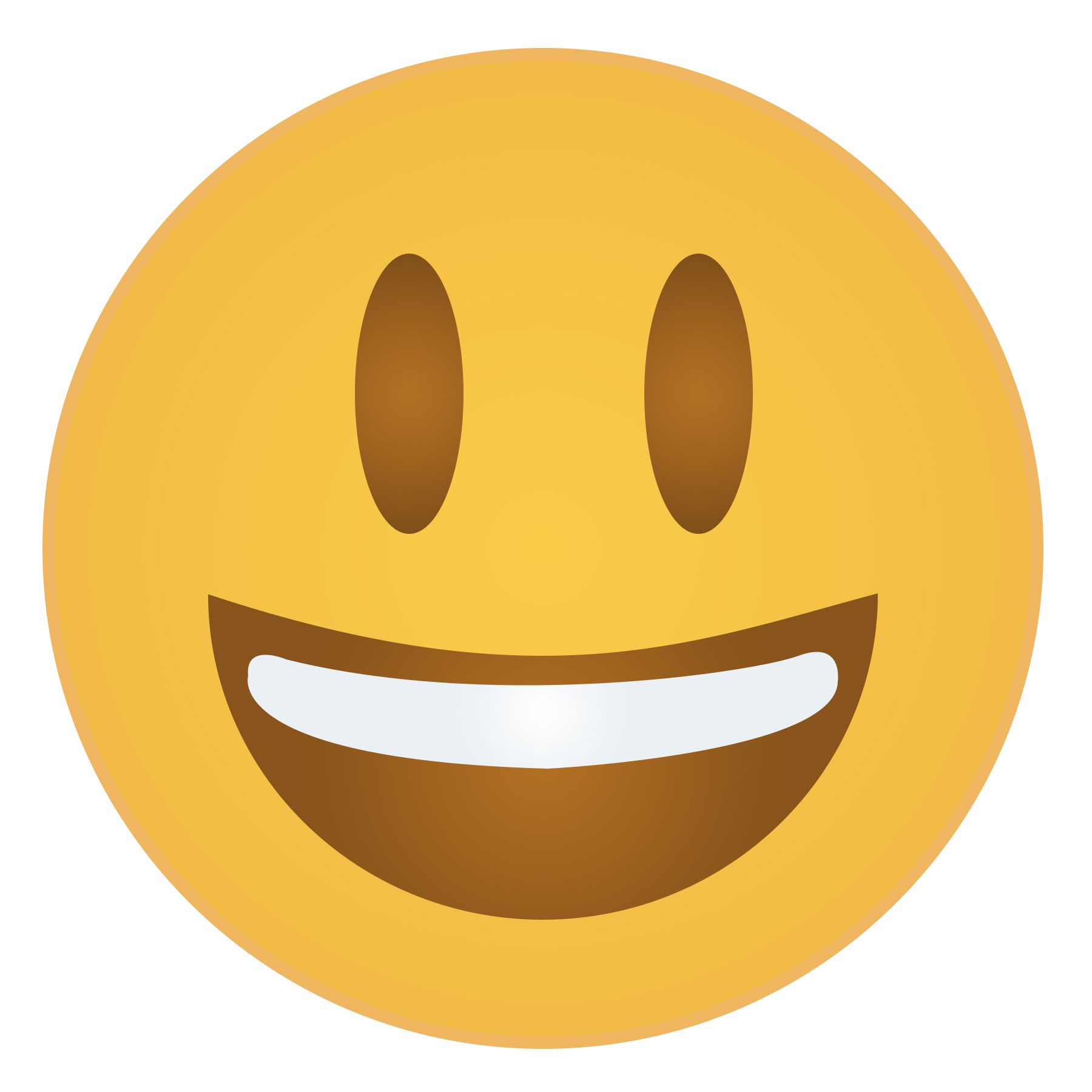 14
3
8
12
9
2
5
11
7
10
1
13
15
4
14
6
3
8
12
9
2
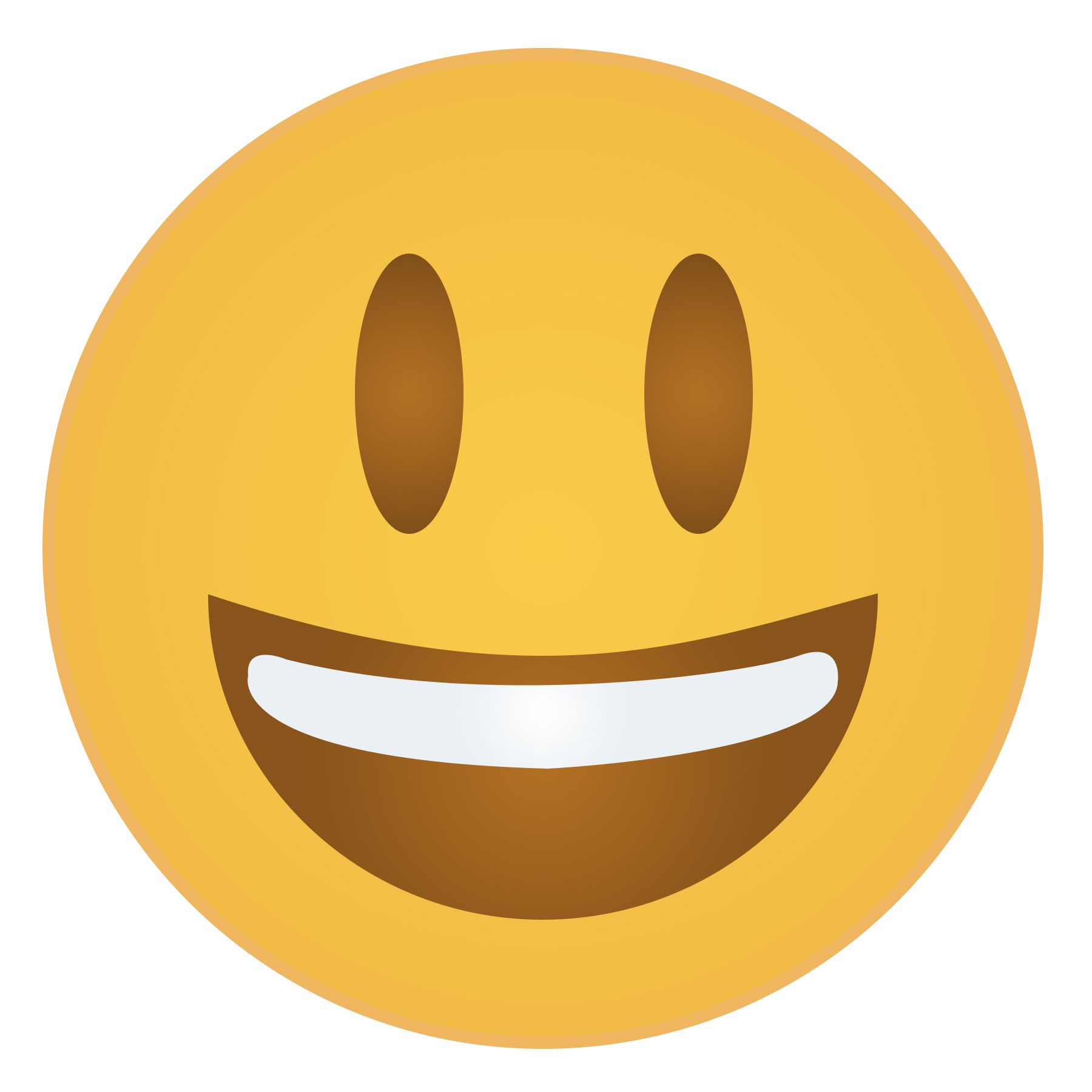 5
11
10
1
13
15
4
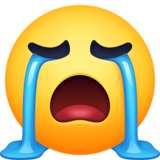 14
6
3
12
9
2
5
11
7
10
1
13
15
4
14
6
3
8
12
2
5
11
7
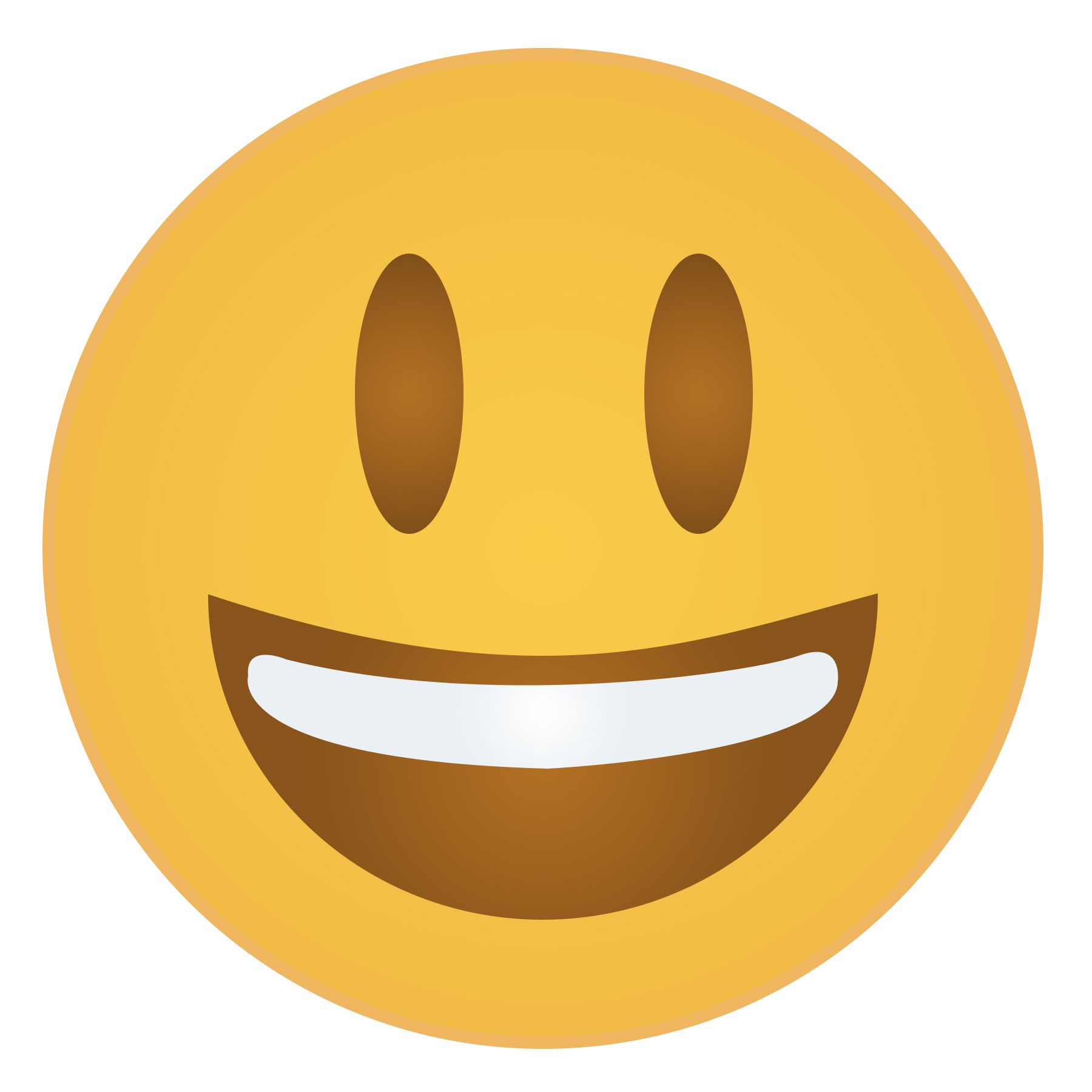 10
1
13
15
4
14
6
3
8
12
9
2
5
11
7
1
13
15
4
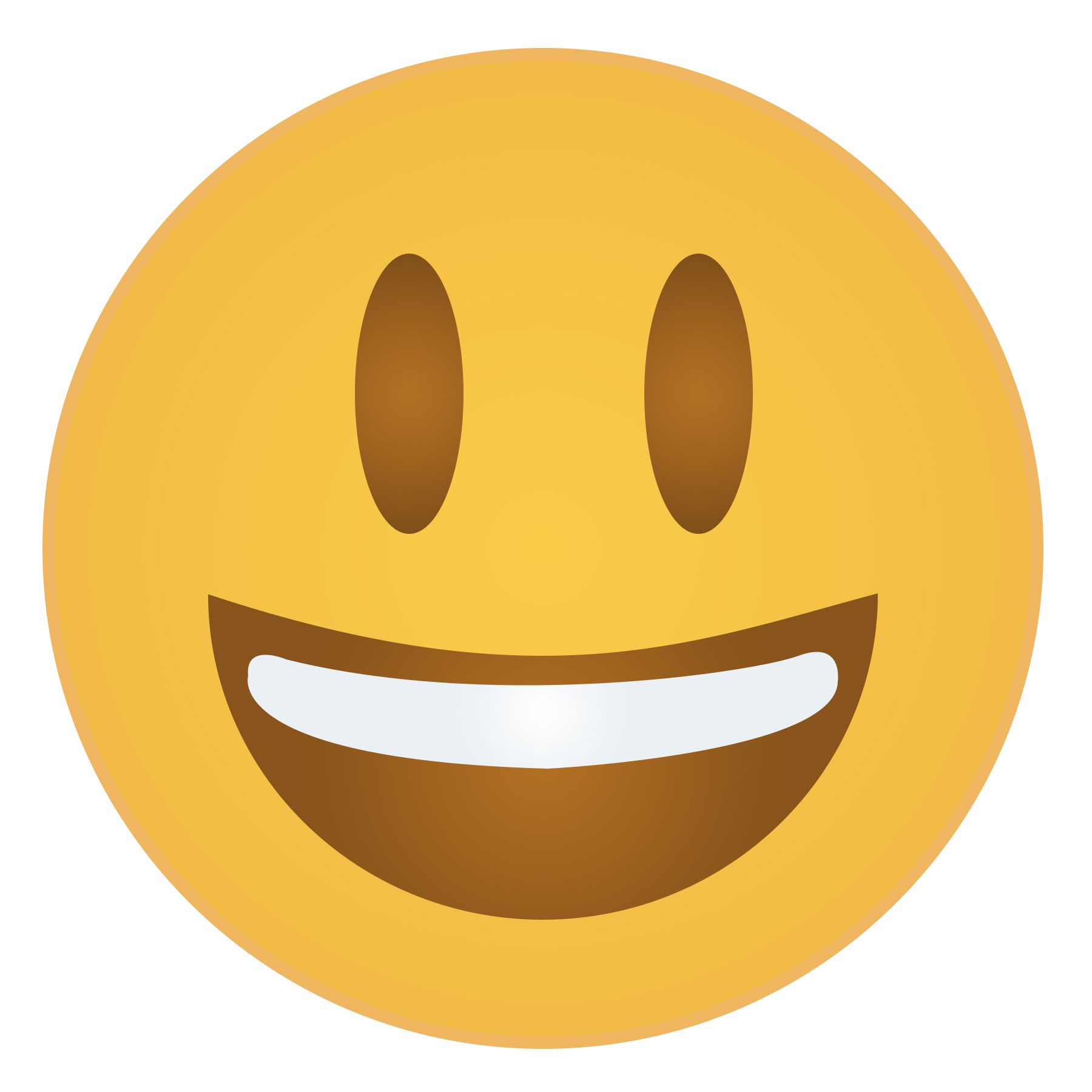 14
6
3
8
12
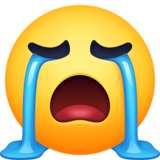 9
2
5
7
10
1
13
15
4
14
6
3
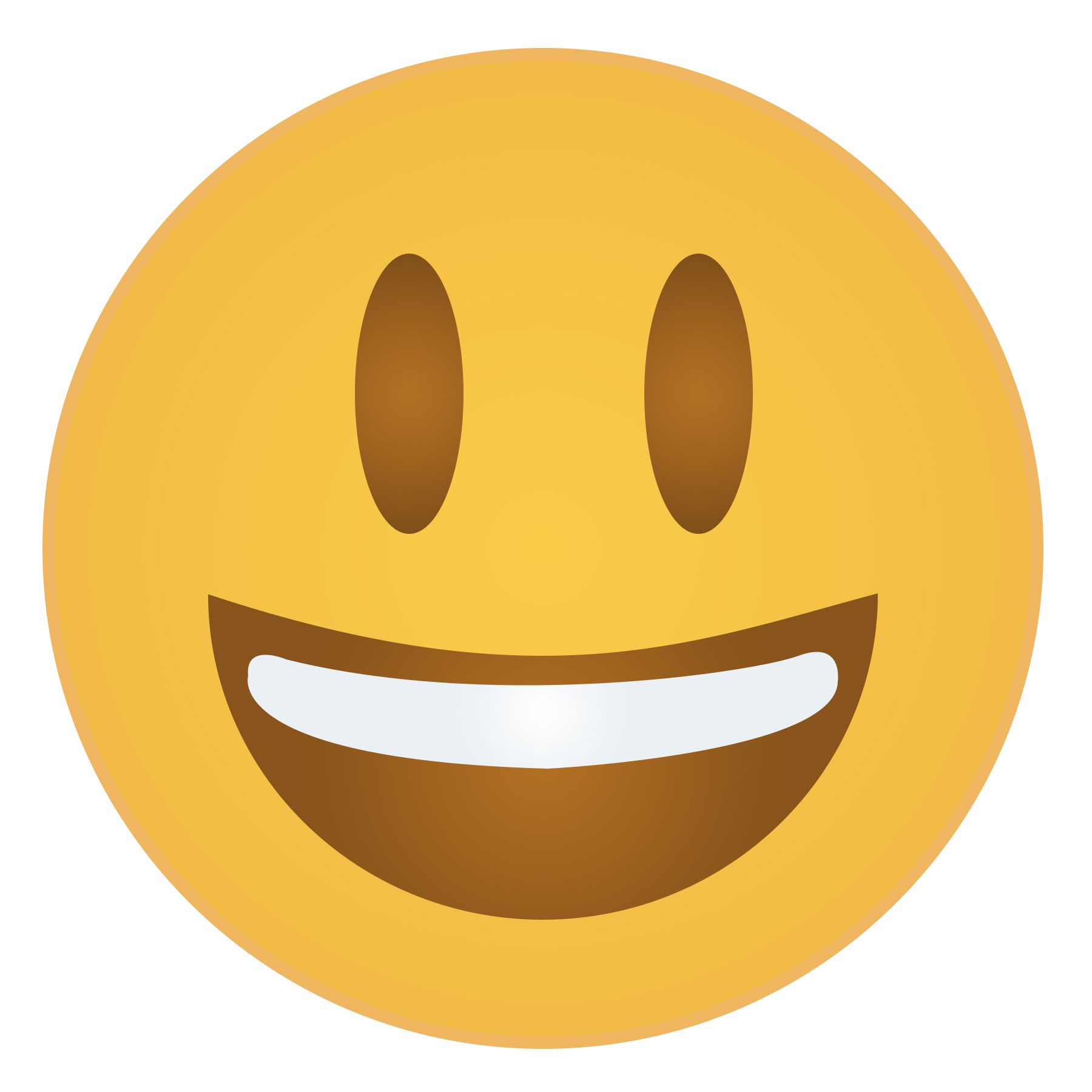 8
9
2
5
11
7
10
1
13
15
4
14
6
3
8
12
9
2
5
11
7
10
1
15
4
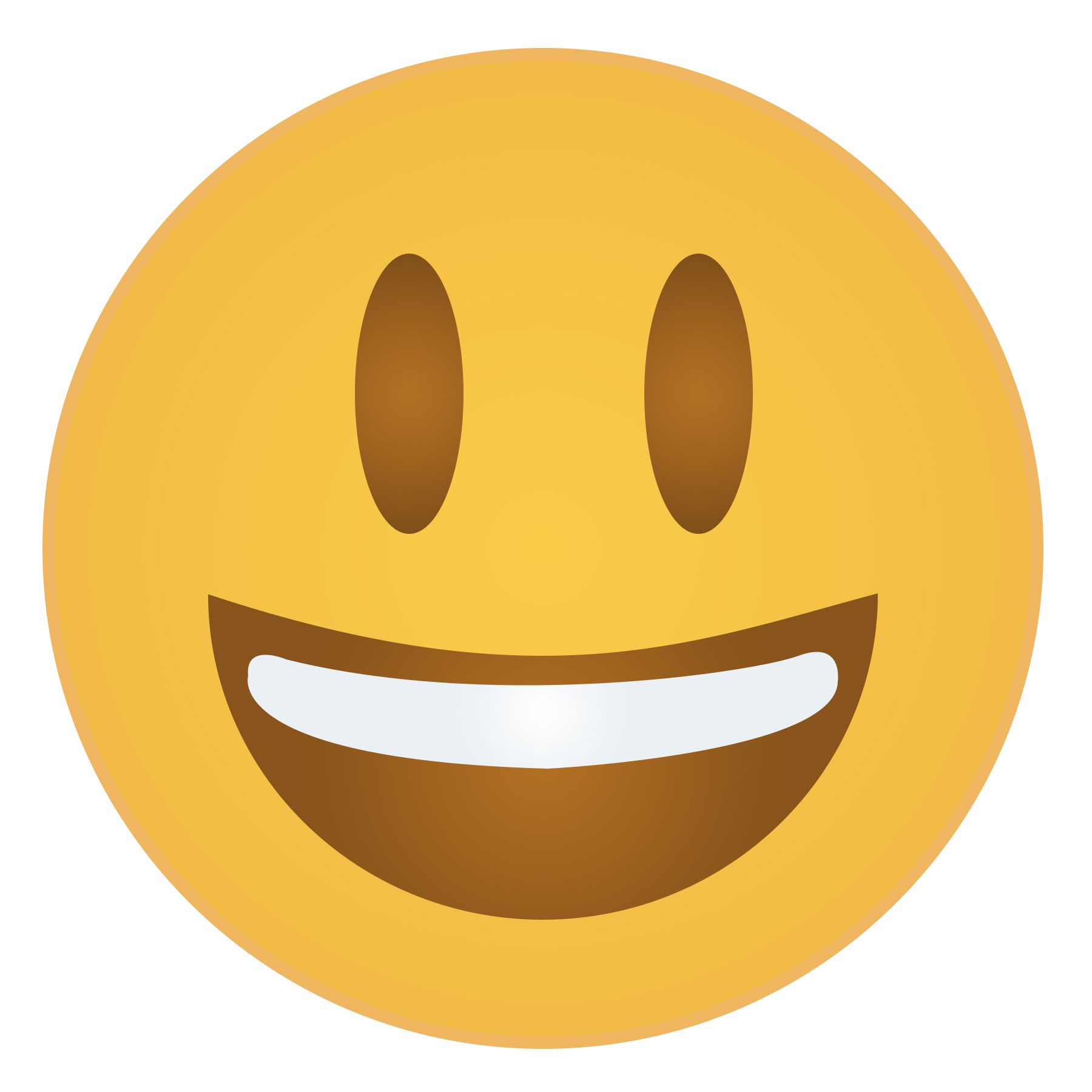 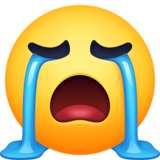 6
3
8
12
9
2
5
11
7
10
1
13
15
4
14
6
3
8
12
9
2
5
11
7
10
1
13
4
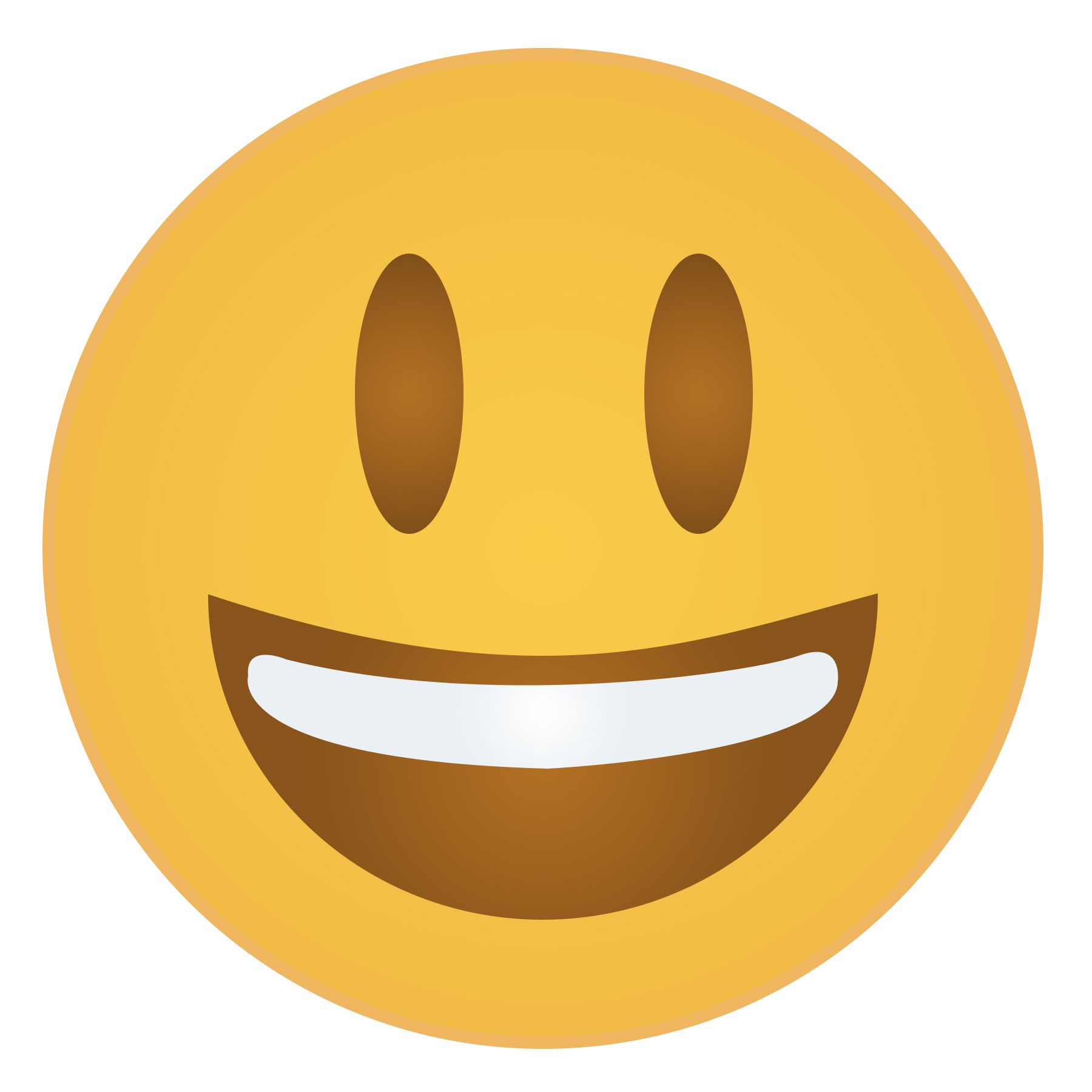